أوراق عمل وحدة


(يلتزم بقواعد الأمن والسلامة)
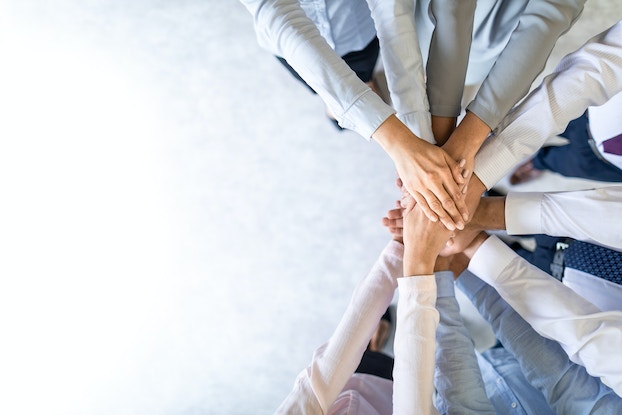 توزيع بطاقات محددة المهام على الطلاب للعمل خارج الصف
 ( بيئة صفية اخره - الحديقة المدرسية)  مثل :
1- مسح الزجاج
2- ترتيب الكراسي والطاولات
3- تعطير الممرات.
4- ترتيب الأدوات في مكانها الصحيح